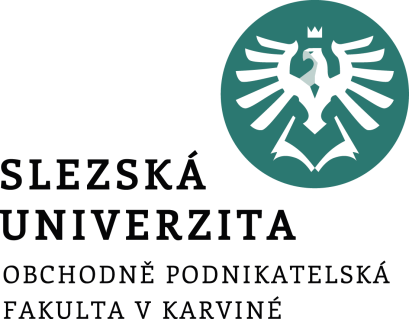 Information ManagementINMNAINMK
Úvodní informace a požadavky na absolvování
Ing. Radim Dolák, Ph.D.
Obecné informace o předmětu – kombinované studium
3x tutoriál 90 minut dle rozvrhové akce v IS SLU:
Pá 11. 10. 11:25–13:00 B207
Pá 1. 11. 11:25–13:00 B207
Pá 22. 11. 11:25–13:00 B207
Obecné informace o předmětu – obsah kurzu
1. Information management 
2. Data, information and knowledge
3. Information support 
4. Documents 
5. Sources of information, acquisition, searching and managing of information
6. Organizational information strategies, ICT management models and information systems in organizations
7. ICT and innovation as a boost to improving business performance	
8. Trends in current information management
Požadavky na absolvování kurzu
1) Plnění úkolů a odevzdaní do 22.12.2023 přes IS SLU – 60 bodů 
2) Závěrečná online zkouška na univerzitě – 40 bodů

Hodnocení:
A   94 -100 b.
B   85 - 93b.
C   77 - 84 b.
D   69 – 76 b.
E   60 - 68 b.
F    0 - 59 b.
Požadavky na plnění úkolů během semestru
Volba tématu a podrobné informace k jednotlivých úkolům v tomto seznamu:
https://docs.google.com/spreadsheets/d/1i3WjOqZvc2rr0d3mJ8XRYi1Idt0C0voY/edit?usp=sharing&ouid=110487410487924669432&rtpof=true&sd=true
Plnění úkolů a odevzdání nejpozději do 22.12.2024 přes IS SU - Odevzdávárna

Úkol č. 1 za max 30 bodů
Zpracovat v citačním manažeru Zotero (https://www.zotero.org/) databázi zdrojů na zvolené téma. Bude uvedeno 30 anglických zdrojů (musí být uvedeny články i knihy). Hodnotí se zejména aktuálnost uvedených zdrojů. Vytvořenou databázi exportovat a nahrát do IS SU – Odevzdávárny.
Úkol č. 2 za max 30 bodů
Zpracovat pro vybraný vědecký časopis kontrolu pro 30 nejaktuálnějších článků ohledně toho, zda pro zpracování článků byly nebo nebyly použity nástroje umělé inteligence (využijte nástroj https://quillbot.com/ai-content-detector) Do IS SU - Odevzdávárny nahrát jeden wordovský dokument se snímky obrazovek s výsledky kontroly a druhý wordovský soubor s přehledným komentářem kolik % článků bylo napsáno s využitím AI, uvést přesně které články mají velký podíl využití AI atd.
Závěrečná online zkouška na univerzitě
Zkouška proběhne na univerzitě ve zkouškovém období formou anglického online testu v ISu
Je nutné se prokázat u zkoušky platným studentským průkazem
Na zkoušku si projděte Power Pointové přednášky číslo 1 až 12
Test je formou výběru jedné správné odpovědi typu abc a také formou otázek typu ano-ne
Maximálně lze získat 40 bodů
Výukové materiály
IS SLU: 
kombinovaná forma studia:
https://is.slu.cz/auth/el/opf/zima2024/INMNAINMK/um/
Kontakty
Ing. Radim Dolák, Ph.D.
dolak@opf.slu.cz
A405

konzultační hodiny pro období výuky v zimním semestru 2022:
Úterý: 11:30-13:00 (pouze po předchozí domluvě emailem)
Čtvrtek: 11:30-13:00 (pouze po předchozí domluvě emailem)